Mesurer l’expansion de l’universla tension autour de la constante de Hubble
Antoine Mérand
Astronome à l’Observatoire Européen Austral (ESO)
Espace et mouvements
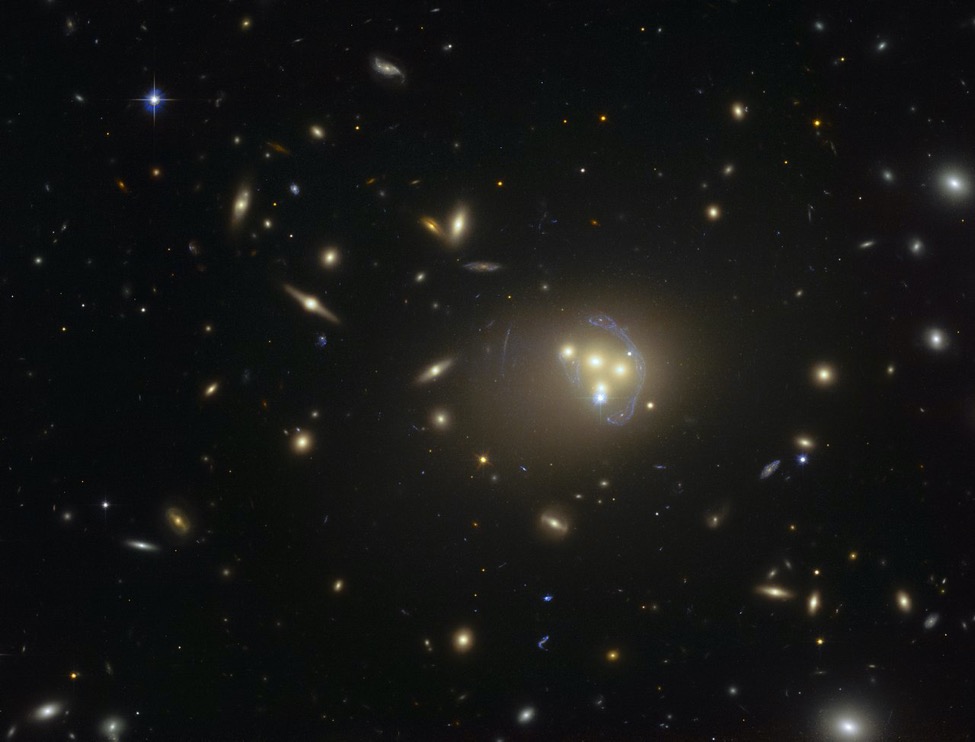 Crédit: ESO
Mesurer l’expansion de l’univers - A. Mérand - 22 Mai 2021
2
Un Univers de fourmis
Imaginons des fourmis sur un ruban élastique en constante extension
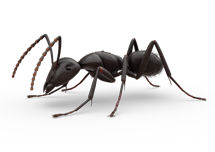 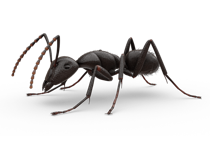 T = 0
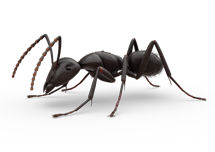 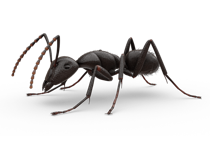 T = t
Les fourmis ne marchent pas mais s’éloignent l’une de l’autre car l’espace est en expansion
Mesurer l’expansion de l’univers - A. Mérand - 22 Mai 2021
3
Le paramètre de Hubble
la plus simple des cosmologies (Friedmann / Robertson / Walker / Lemaître):





En Cosmologie moderne, le facteur ”H” est appelé paramètre de Hubble. Sa valeur au temps présent est H0
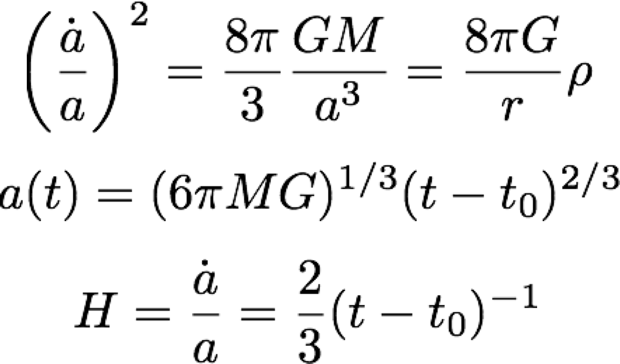 Mesurer l’expansion de l’univers - A. Mérand - 22 Mai 2021
4
La “constante” de Hubble
Les fourmis s’éloignent: leur distance augmente avec le temps (elles ont une vitesse relative)
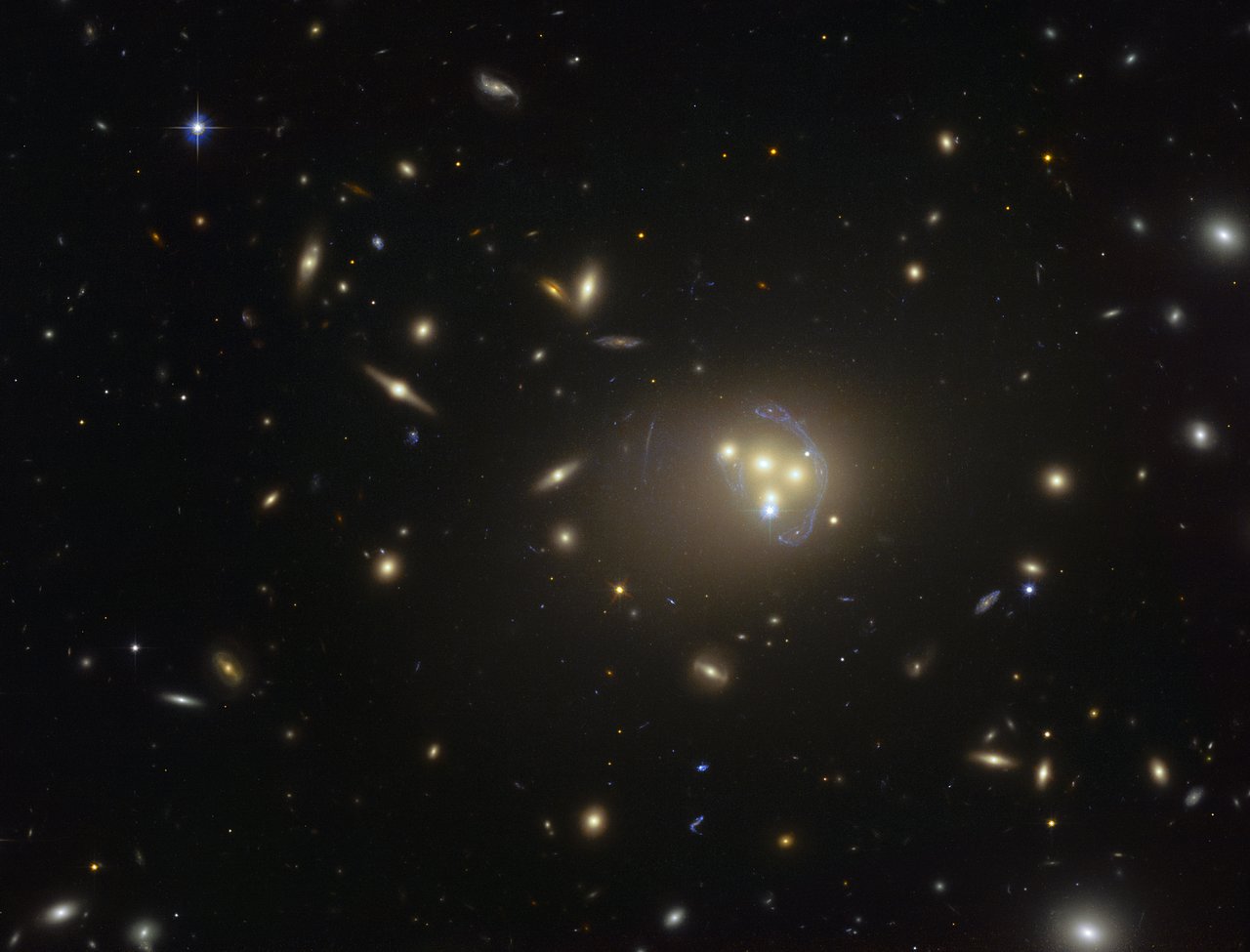 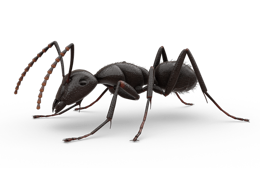 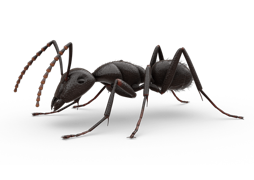 Mesurer l’expansion de l’univers - A. Mérand - 22 Mai 2021
5
Mesurer l’expansion de l’univers
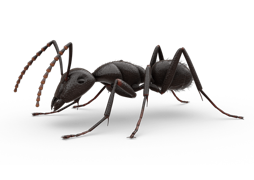 Mesurer l’expansion de l’univers - A. Mérand - 22 Mai 2021
6
Distance et vitesse
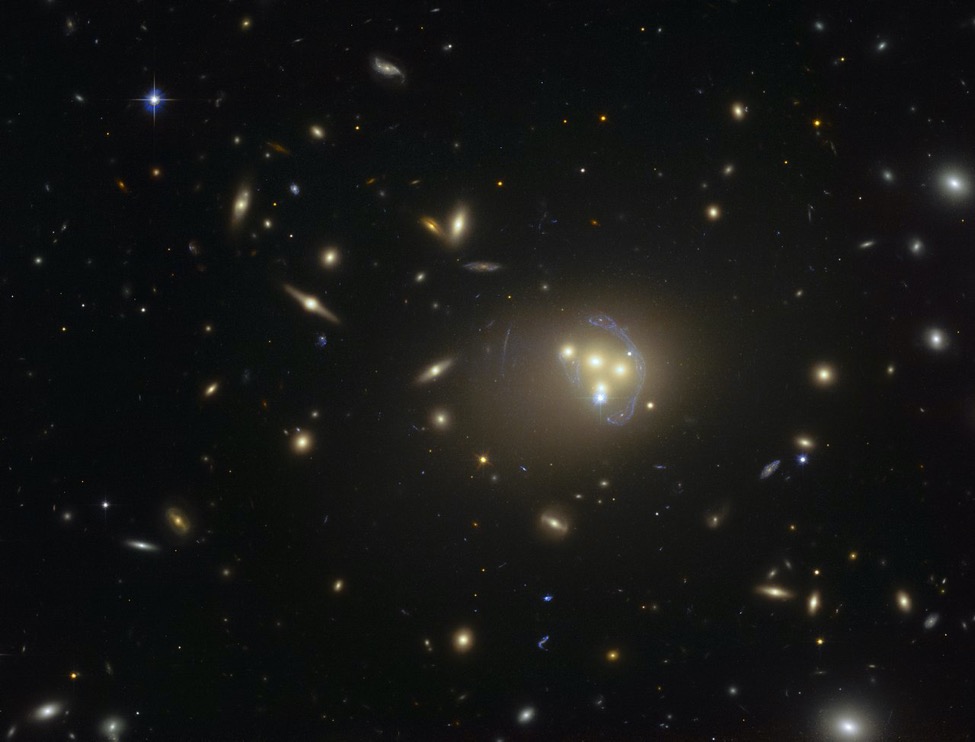 Mesurer l’expansion de l’univers - A. Mérand - 22 Mai 2021
7
Mesurer l’expansion de l’Univers
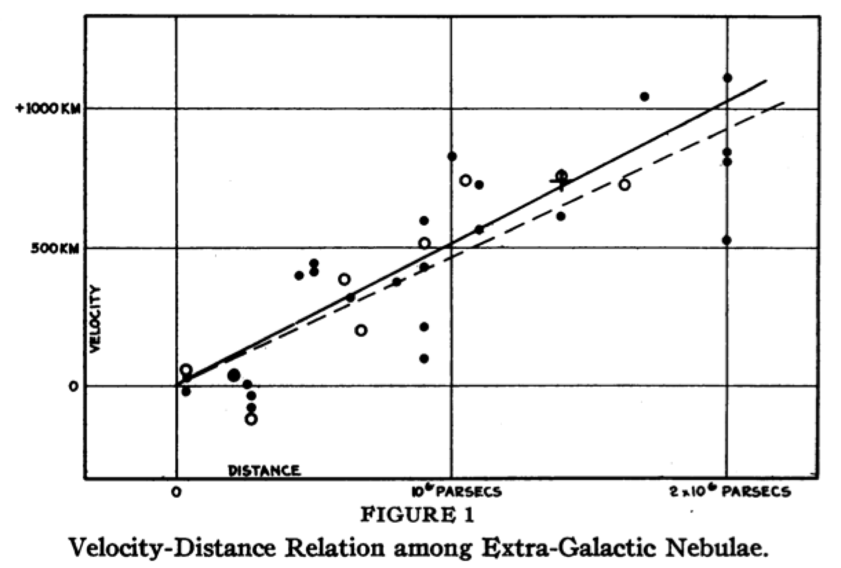 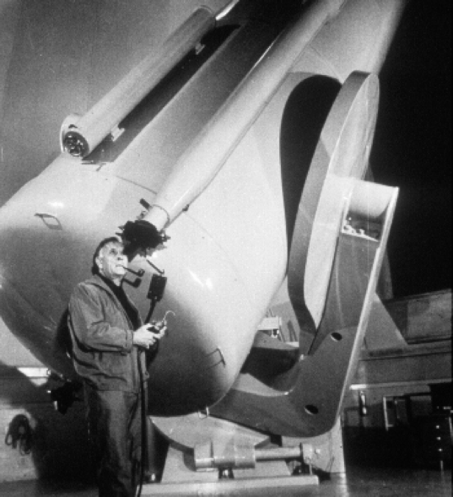 E. Hubble (1889-1953)
“A Relation Between Distance and Radial Velocity among Extra-Galactic Nebulae” E. Hubble 1929
Mesurer l’expansion de l’univers - A. Mérand - 22 Mai 2021
8
Pourquoi H0?
L’expansion provoque un décalage vers le rouge (« redshift ») progressif des objets les plus loin
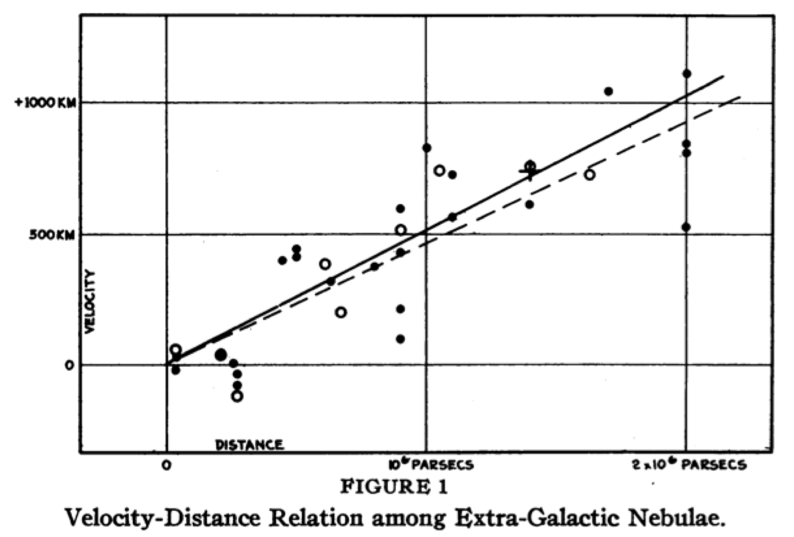 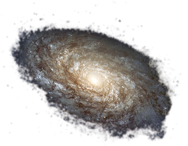 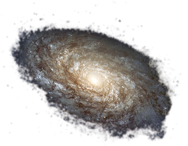 Mesurer l’expansion de l’univers - A. Mérand - 22 Mai 2021
9
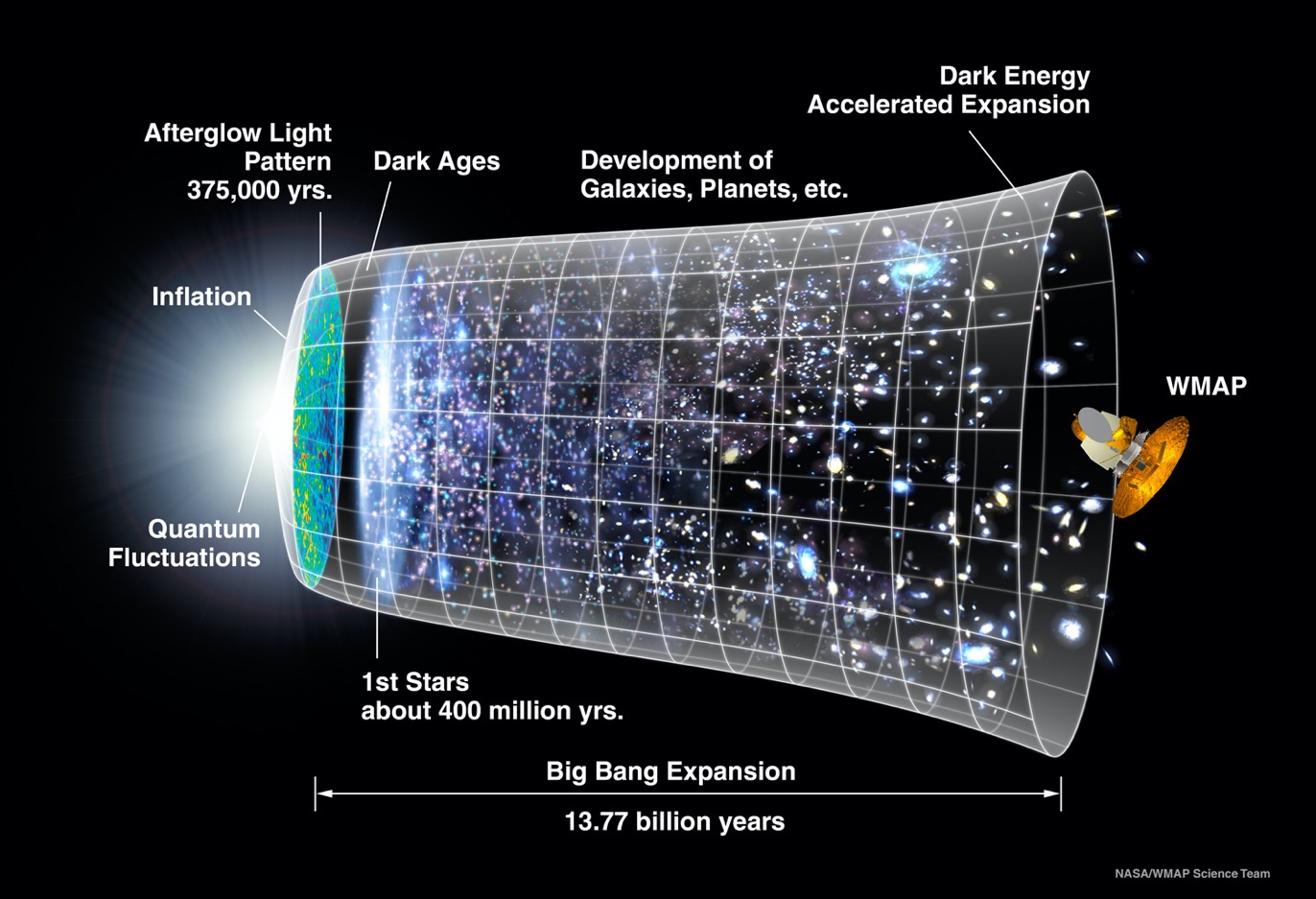 Z~1089
Z~11
z=0
Mesurer l’expansion de l’univers - A. Mérand - 22 Mai 2021
10
Recette pour mesurer H0
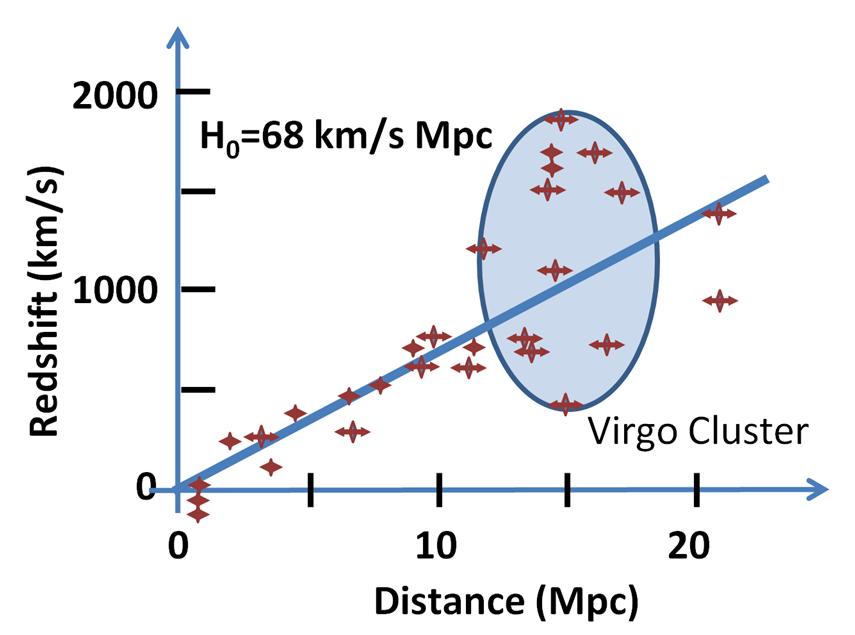 Crédit: wikipedia
Mesurer l’expansion de l’univers - A. Mérand - 22 Mai 2021
11
Mesurer des vitesses
Dans les galaxies, la formation stellaire produit des fortes raies en emission
Une fois les raies identifiées:
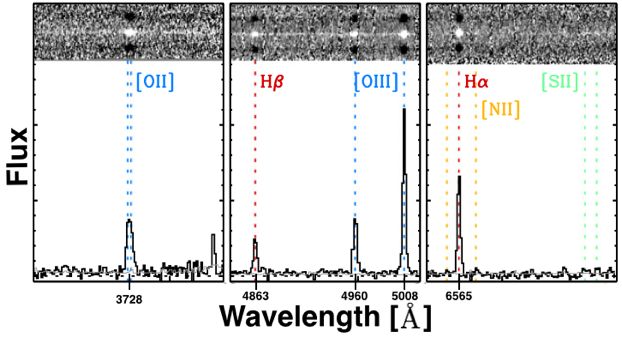 Crédit: Kriek et al 2015,
Berkeley.edu
Mesurer l’expansion de l’univers - A. Mérand - 22 Mai 2021
12
Parallaxe
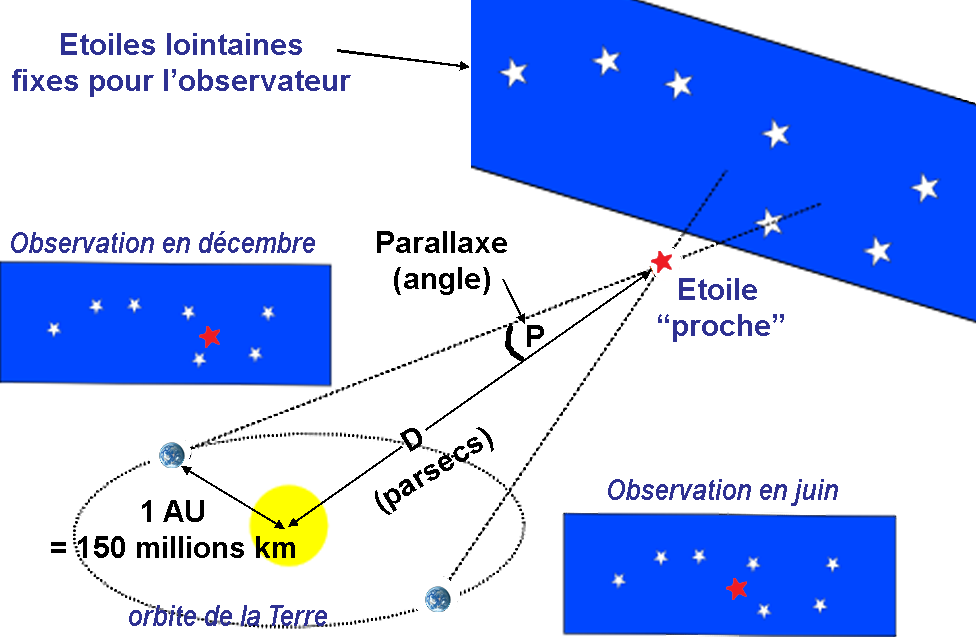 Crédit:
wikipedia
Mesurer l’expansion de l’univers - A. Mérand - 22 Mai 2021
13
Mesurer des parallaxes
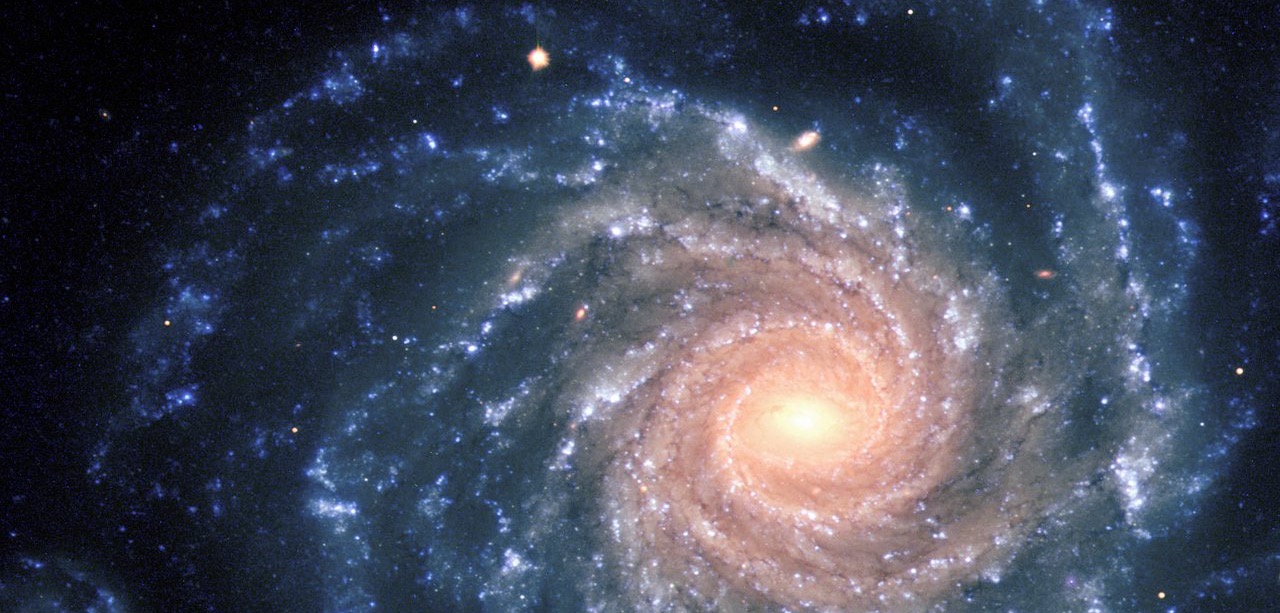 ~26000 Années Lumières
Parallaxe à 1000 al: 0.000001º = 0.003 seconde d’angle
Mesurer l’expansion de l’univers - A. Mérand - 22 Mai 2021
14
Limites des parallaxes
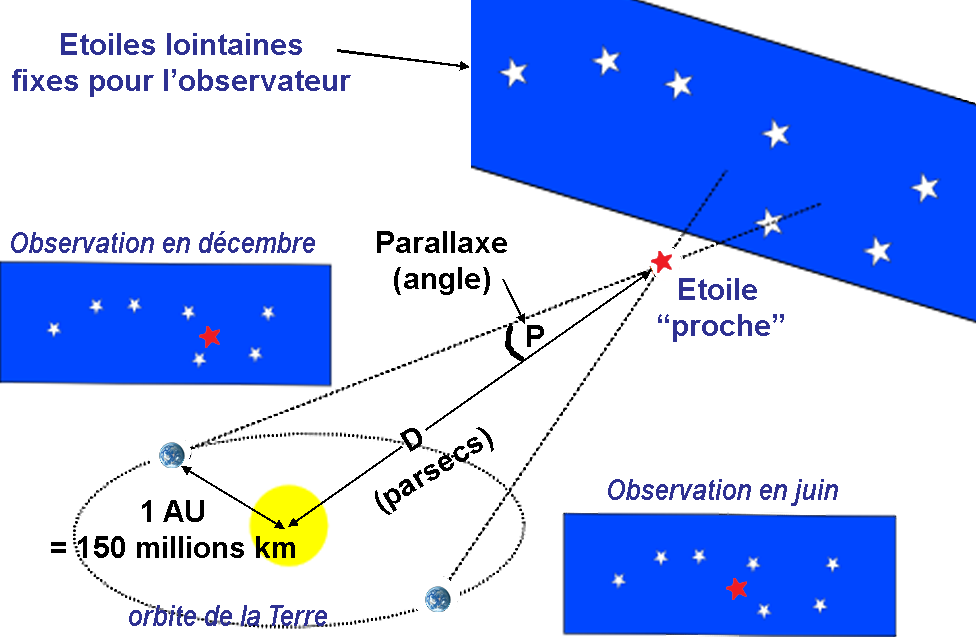 Parallaxe à 1000 AL: 0.000001º = 0.003 seconde d’angle
Mesurer l’expansion de l’univers - A. Mérand - 22 Mai 2021
15
Chandelles standards
La luminosité apparente depend de la distance (au carré)
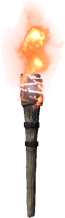 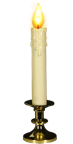 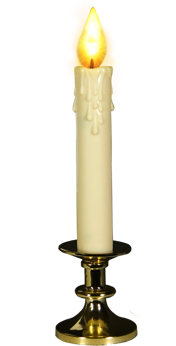 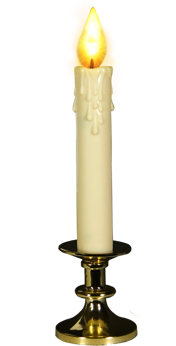 Mesurer l’expansion de l’univers - A. Mérand - 22 Mai 2021
16
Chandelles standards astronomiques
Supernovae: étoiles qui explosent
SN Ia: une naine blanche dépasse la masse critique de Chandrasekhar (~1.4M☉)
La courbe de pic de luminosité est dominé par la la décroissance radioactive du Nickel 56
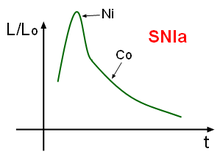 Crédit: Wikipedia
1 milliard de fois plus brillante que le Soleil
Mesurer l’expansion de l’univers - A. Mérand - 22 Mai 2021
17
Chandelles standards astronomiques
Relation Période – Magnitude des Céphéides
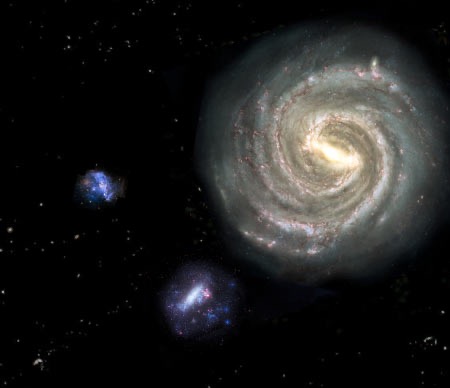 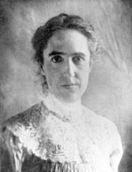 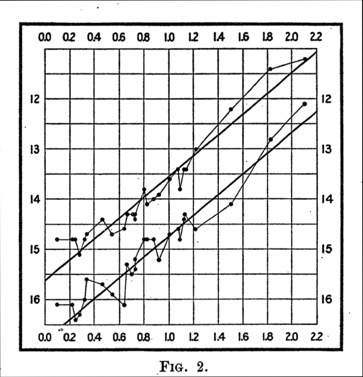 Image credit: Nina McCurdy / NickRisinger / NASA.
Leavitt (1912)
100 milles fois plus brillante que le Soleil
Mesurer l’expansion de l’univers - A. Mérand - 22 Mai 2021
18
Mesures géometriques
Utilisation d’ancres: 
Voie Lactée: mission Européenne Gaia
Le grand nuage de Magellan: étoiles binaires à éclipses -> distance à 1%
Galaxie NGC4258 et son “mega maser”
Mesures de chandelles standards dans les ancres
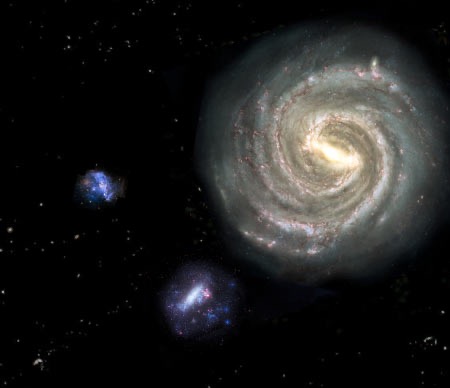 Image credit: Nina McCurdy / NickRisinger / NASA.
Mesurer l’expansion de l’univers - A. Mérand - 22 Mai 2021
19
Échelle de distances
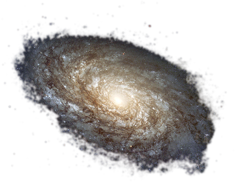 Hubble’s flow
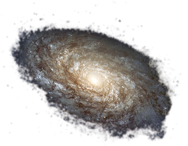 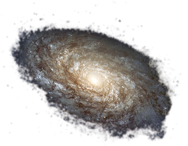 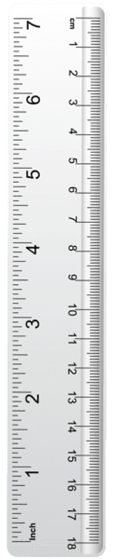 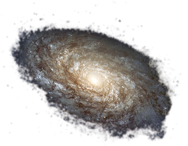 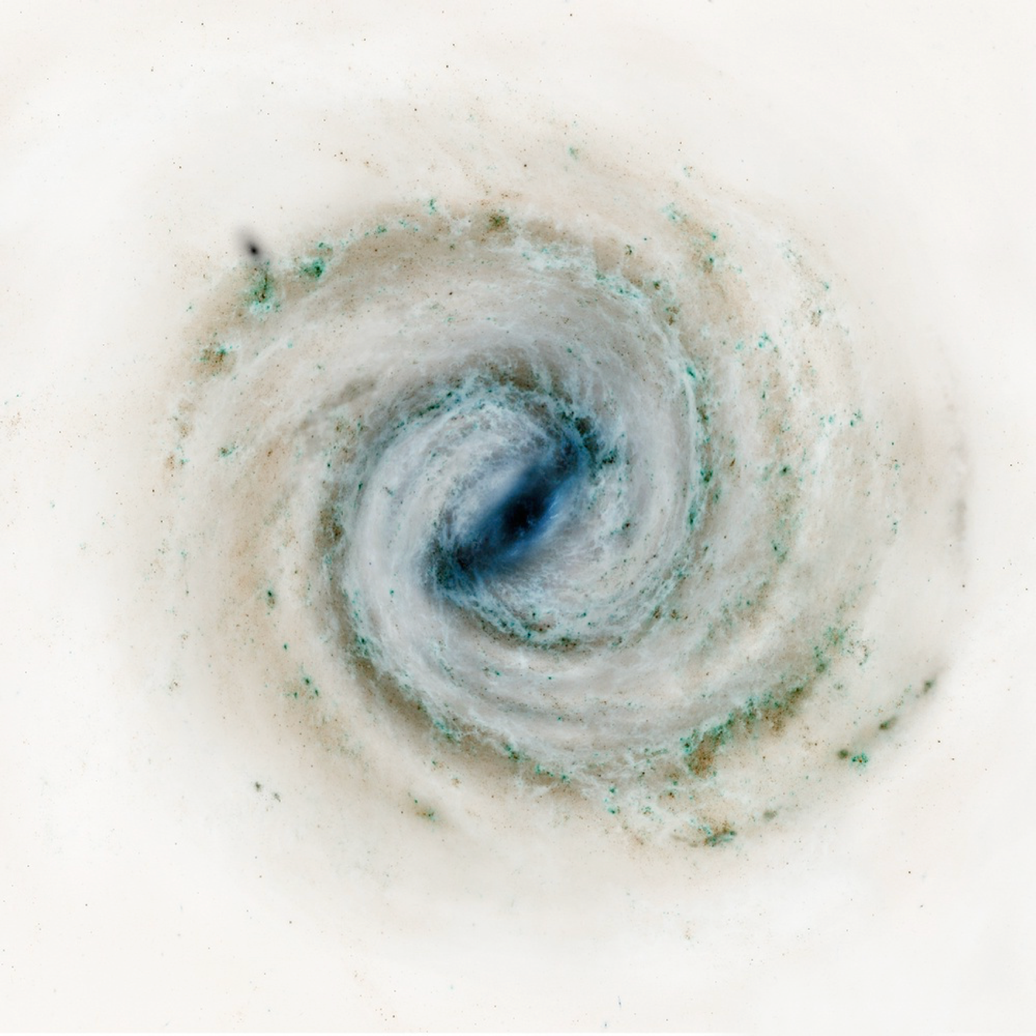 Limite de détection  
des SNIa
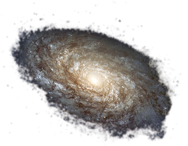 Limite de détection des Céphéides
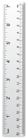 Limite des distances géométriques
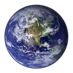 Mesurer l’expansion de l’univers - A. Mérand - 22 Mai 2021
20
Résultats historiques
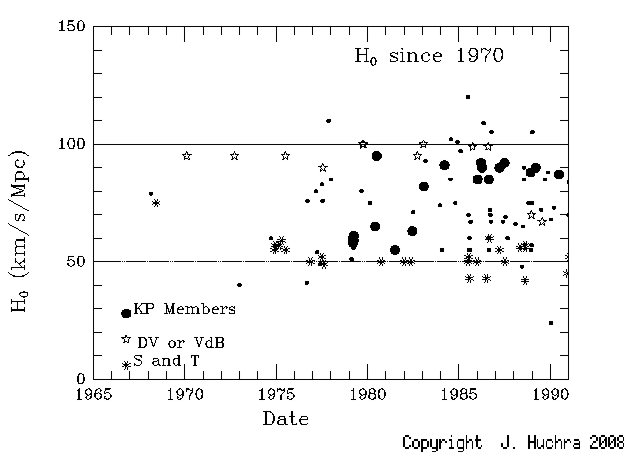 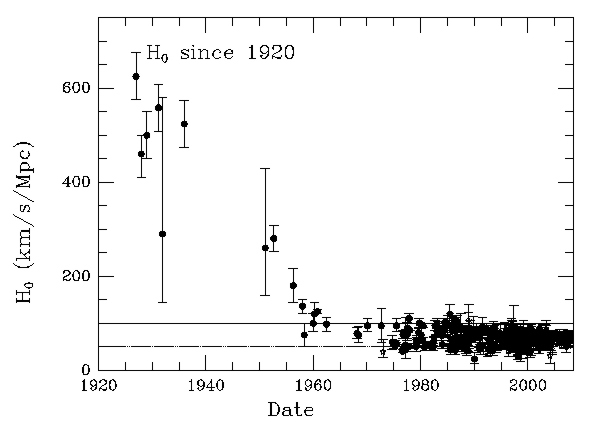 Crédit: J. Huchra
Mesurer l’expansion de l’univers - A. Mérand - 22 Mai 2021
21
1990-2000
Prix Nobel de Physique 2011
Riess, Perlumter & Schmidt
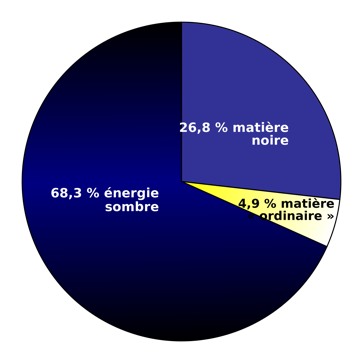 Schmidt (2012)
Mesurer l’expansion de l’univers - A. Mérand - 22 Mai 2021
22
Fond cosmologique
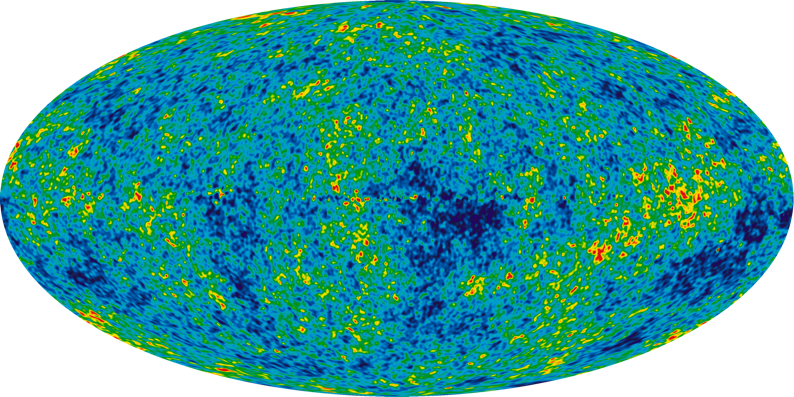 Prix Nobel de Physique 1978
Penzias & Wilson
Prix Nobel de Physique 2006
Mather & Smoot
Crédit: NASA
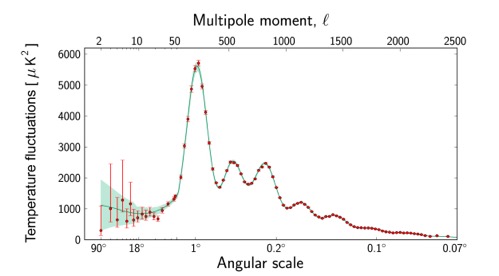 H0 = 67.4±0.5 km/s/Mpc
Mesurer l’expansion de l’univers - A. Mérand - 22 Mai 2021
23
2010-2020: émergence d’un désaccord
Les mesures entre CMB et contemporaines sont en désaccord
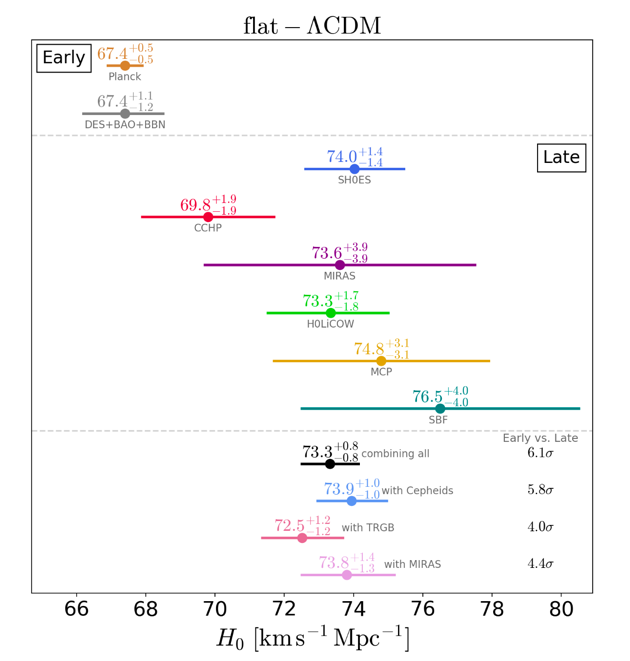 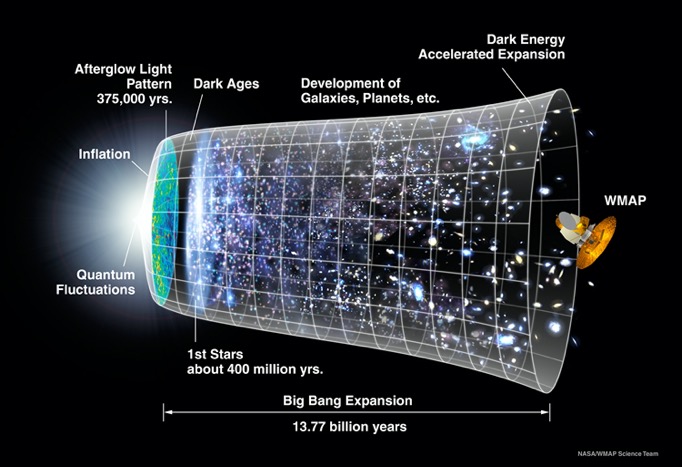 Z~1089
z=0
Verde, Treu & Riess 2019
Mesurer l’expansion de l’univers - A. Mérand - 22 Mai 2021
24
Mesurer l’expansion de l’univers - A. Mérand - 22 Mai 2021
25
Erreur de mesure ou d’analyse?
Les mesures à z~0 sont multiples et (re-)faites par différentes équipes
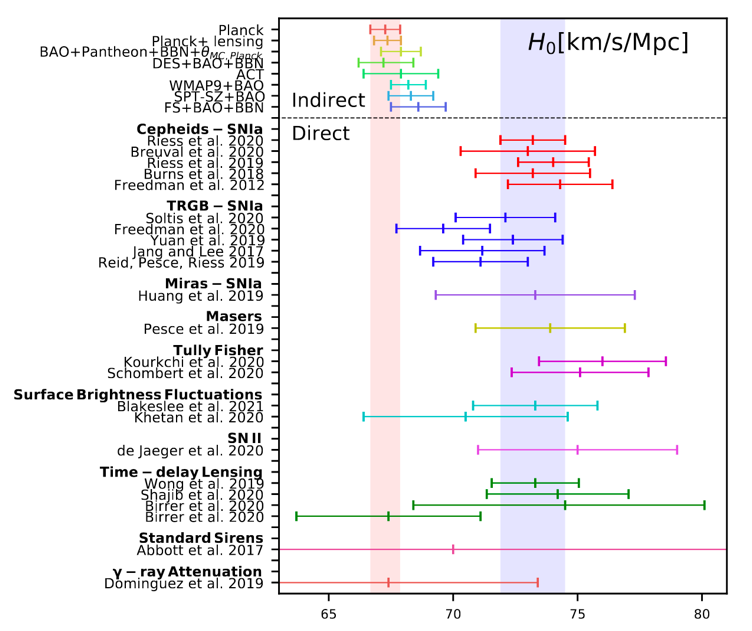 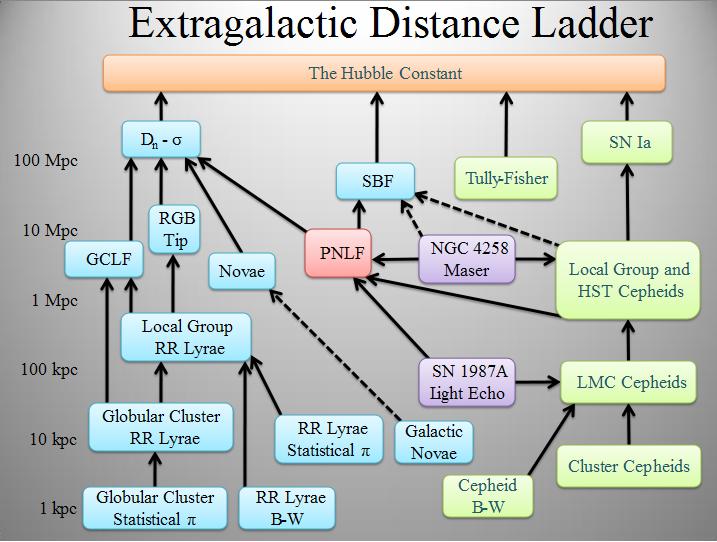 Di Valentino 2021
Crédit: wikipedia
Mesurer l’expansion de l’univers - A. Mérand - 22 Mai 2021
26
Ajuster 𝜦CDM ?
Une théorie qui a globalement beaucoup de succès, mais:
On ne sait pas ce qu’est l’énergie sombre
On ne sait pas ce qu’est la matière sombre
Notre théorie de la gravité est incomplète
D’autres tensions commencent à émerger entre CMB et z~0
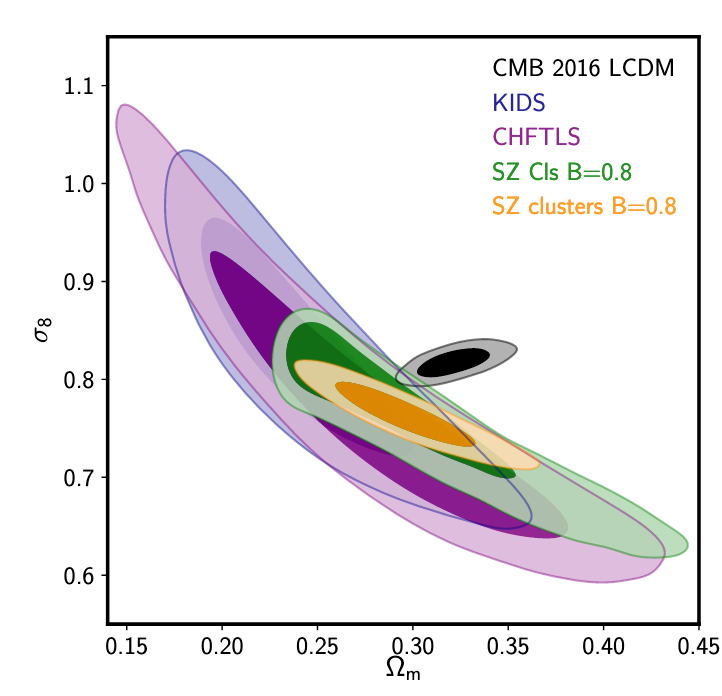 Doupsis, Salvati, Aghanim 2019
Mesurer l’expansion de l’univers - A. Mérand - 22 Mai 2021
27
L’état de l’art
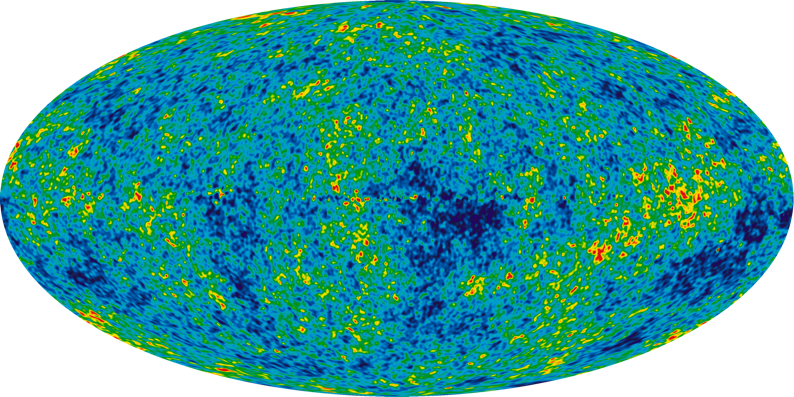 Riess et al (2016)
Riess et al (2021)
H0 = 67.4±0.5 km/s/Mpc
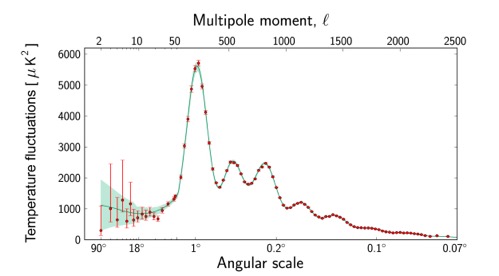 H0 = 73.2±1.3 km/s/Mpc
Mesurer l’expansion de l’univers - A. Mérand - 22 Mai 2021
28
Des solutions?
Mesurer l’expansion de l’univers - A. Mérand - 22 Mai 2021
29
Conclusions
“The best idea is the one we have not thought yet” A. Riess
Mesurer l’expansion de l’univers - A. Mérand - 22 Mai 2021
30